Warszawa, 25 września 2019
Sektorowa Rama Kwalifikacji dla Rolnictwa
Prezentacja projektu – seminarium podsumowujące
Dlaczego sektorowa rama kwalifikacji?
SPOTKANIE…
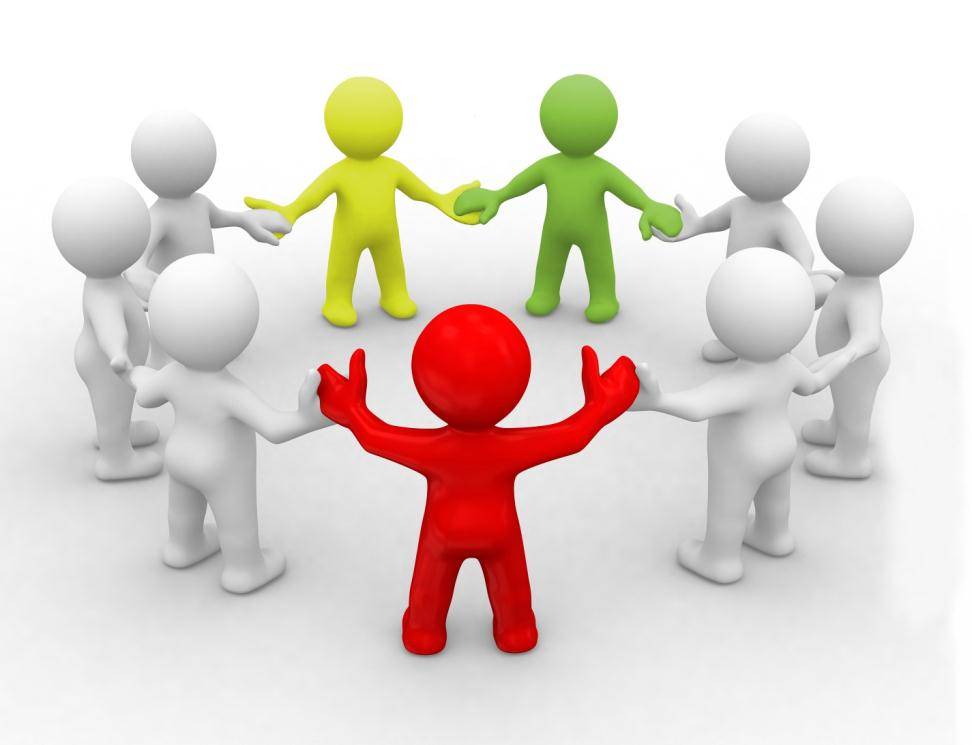 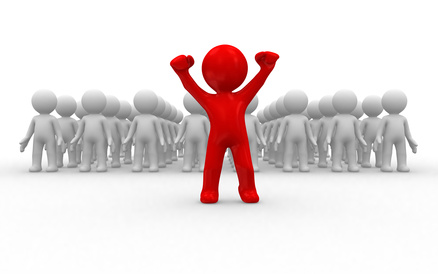 doradca rolniczy
prowadzący gospodarstwo rolne
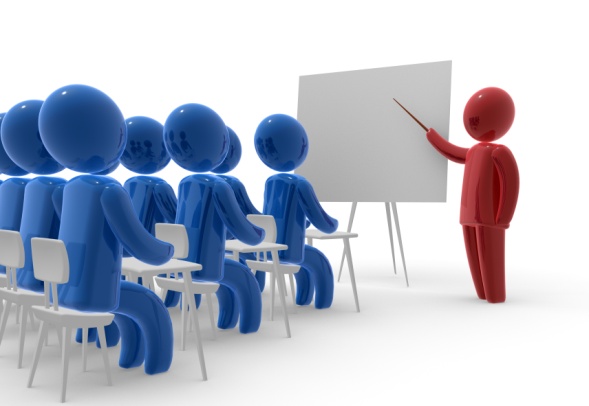 firma szkoleniowa
SEKTOROWA RAMA KWALIFIKACJI, to m.in.
wspólny język
  uporządkowanie kompetencji według stopnia złożoności
  obraz całego sektora
  ułożenie kompetencji według wyznaczników (aspektów działania sektora)
 odniesienie do Polskiej Ramy Kwalifikacji
Sektorowa Rama Kwalifikacji dla Rolnictwa– historia powstania
POWSTAWANIE SRK DLA ROLNICTWA – PRACA W ZESPOLE
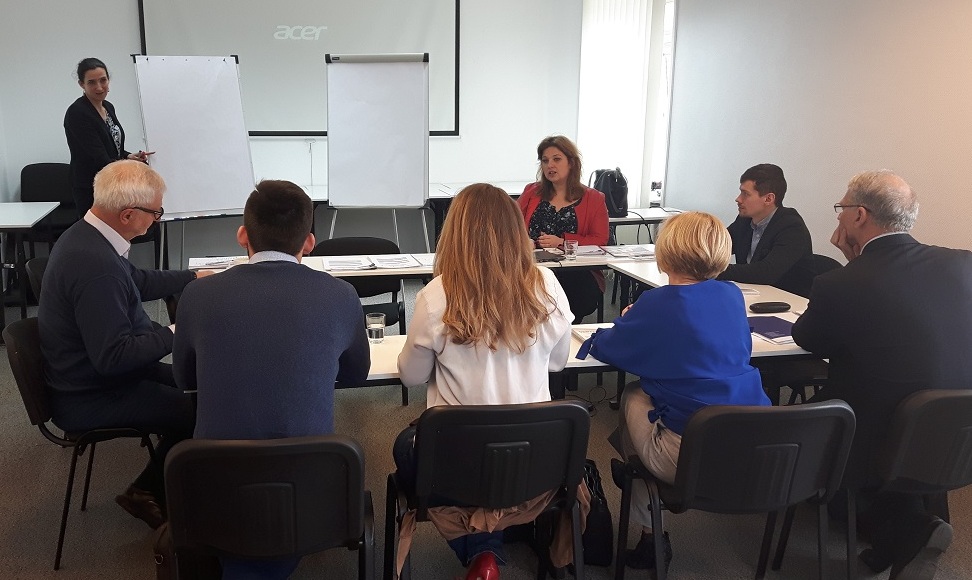 POWSTAWANIE SRK DLA ROLNICTWA – ETAPY
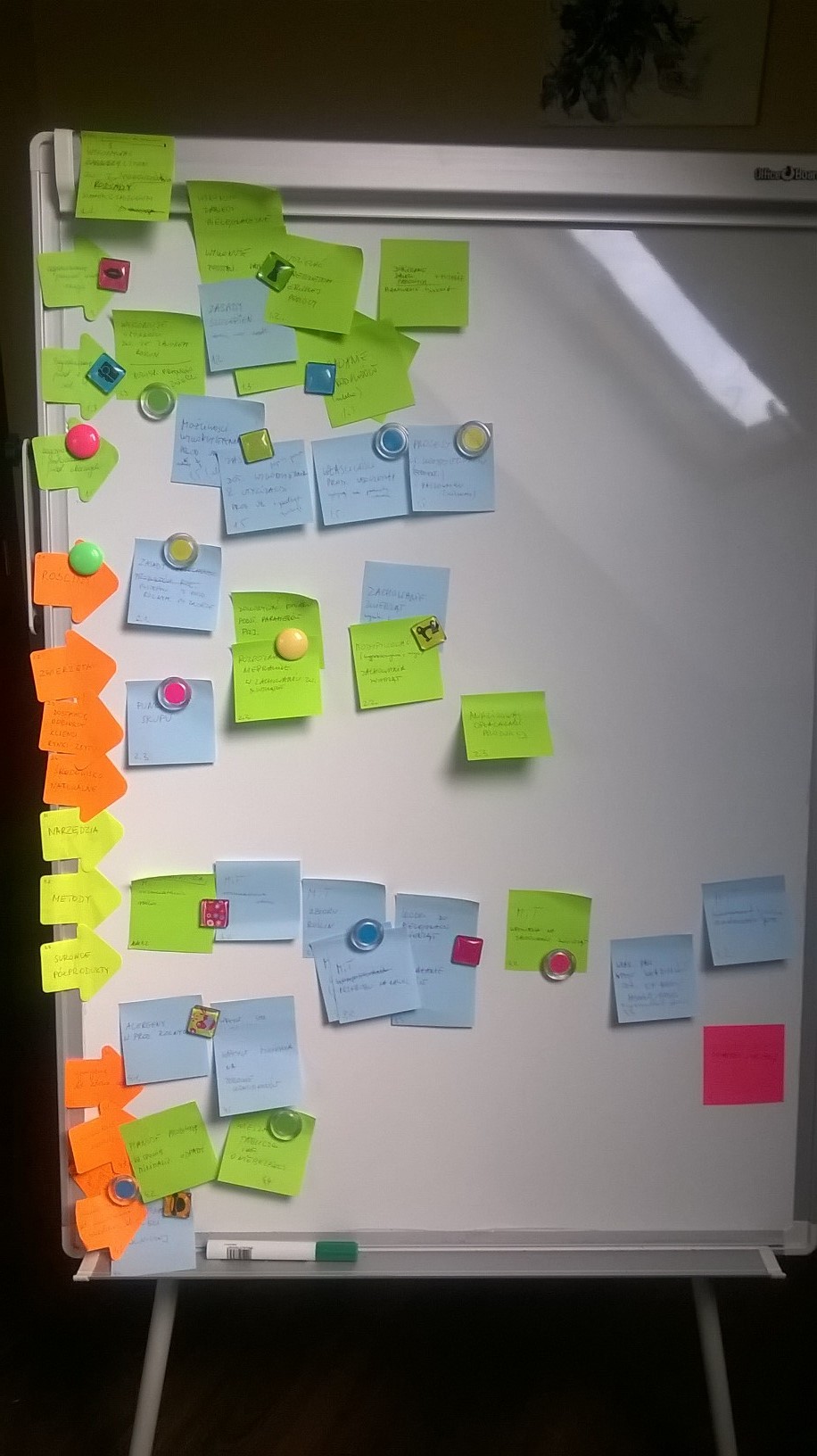 POWSTAWANIE SRK DLA ROLNICTWA
POWSTAWANIE SRK DLA ROLNICTWA – konsultacje
POWSTAWANIE SRK DLA ROLNICTWA – seminaria
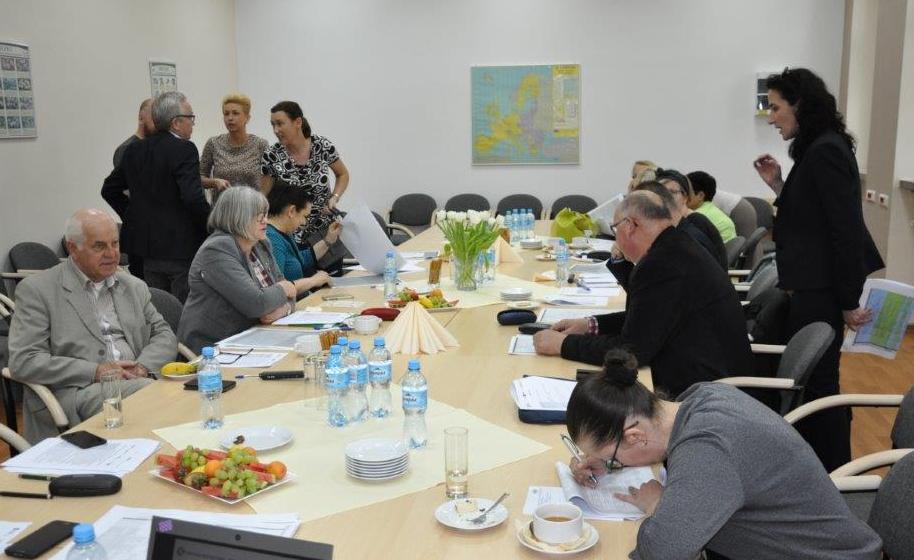 POWSTAWANIE SRK dla Rolnictwa – ankieta
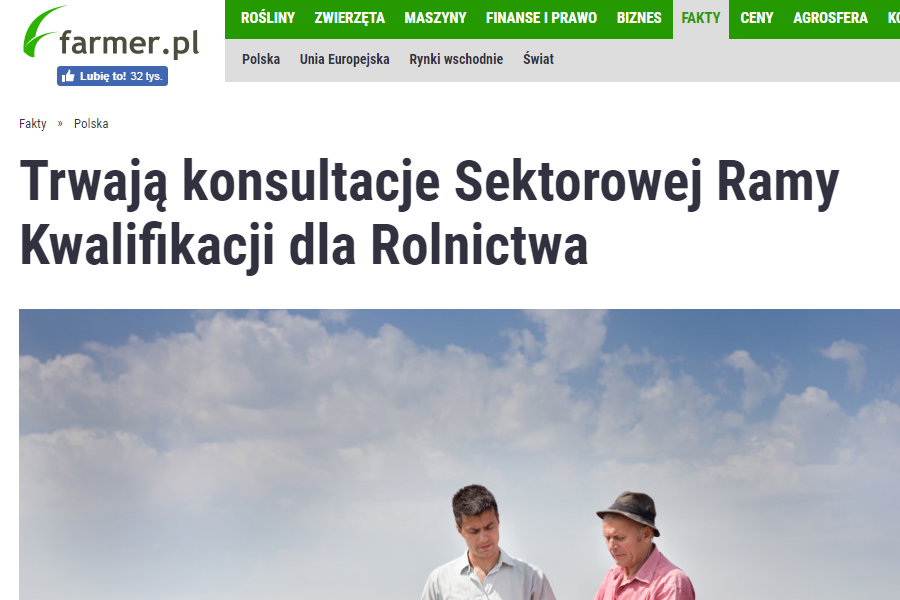 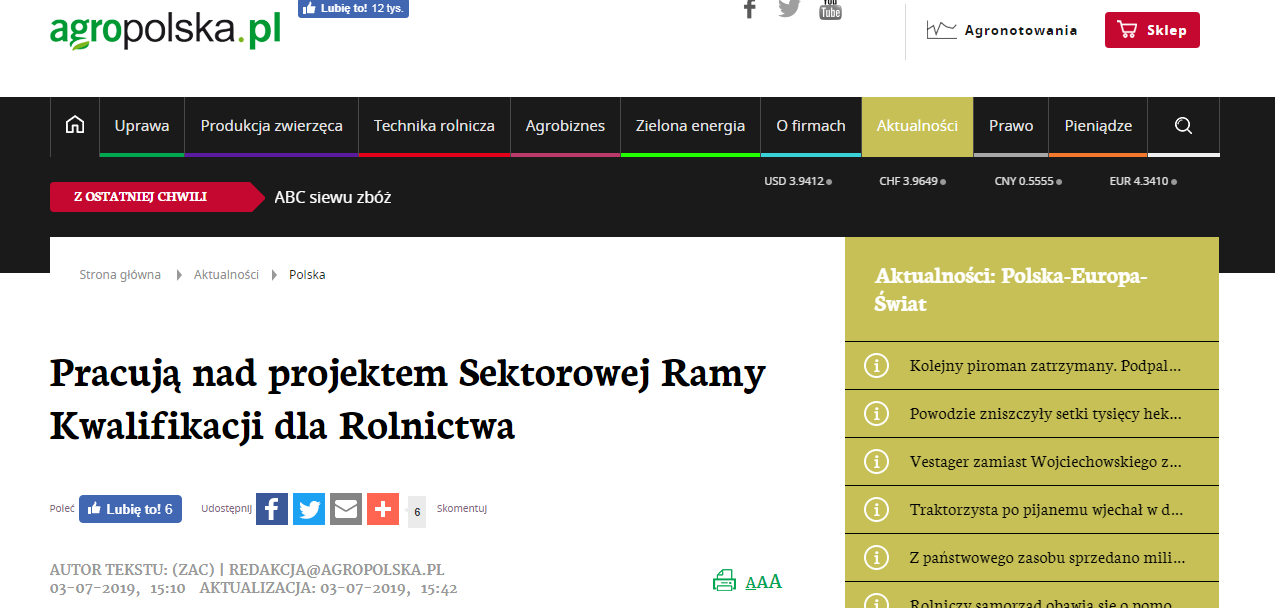 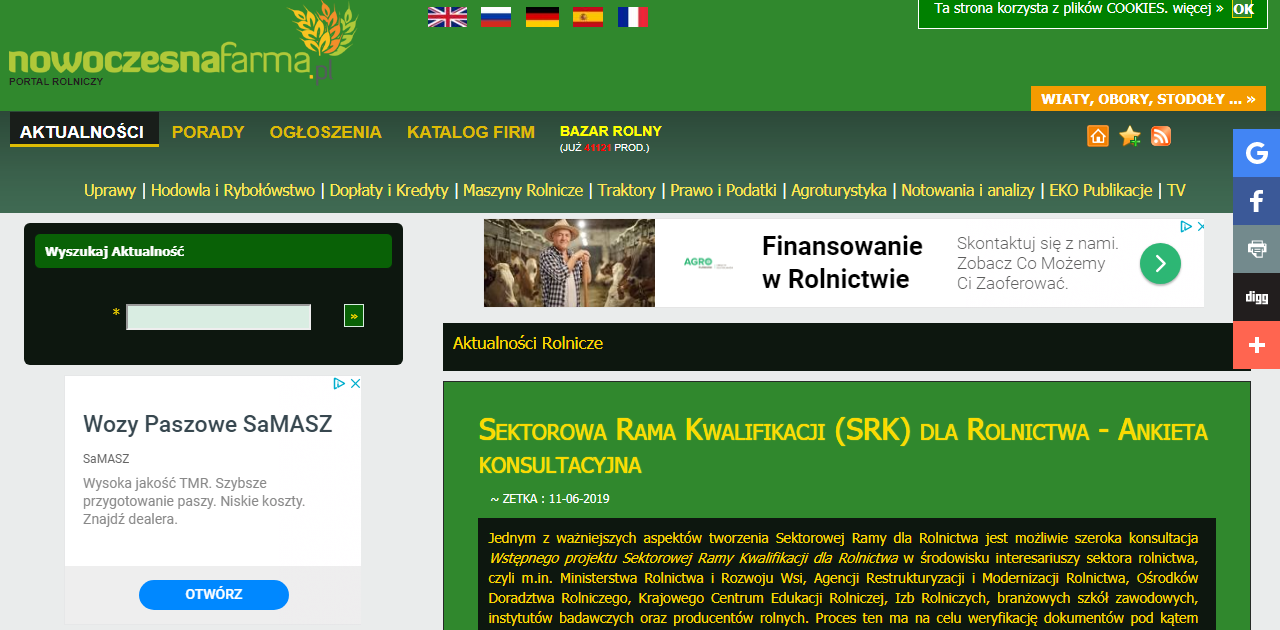 Sektorowa Rama Kwalifikacji dla Rolnictwa– założenia i struktura projektu
SRK DLA ROLNICTWA – GRANICE SEKTORA I SEKTORY POWIĄZANE
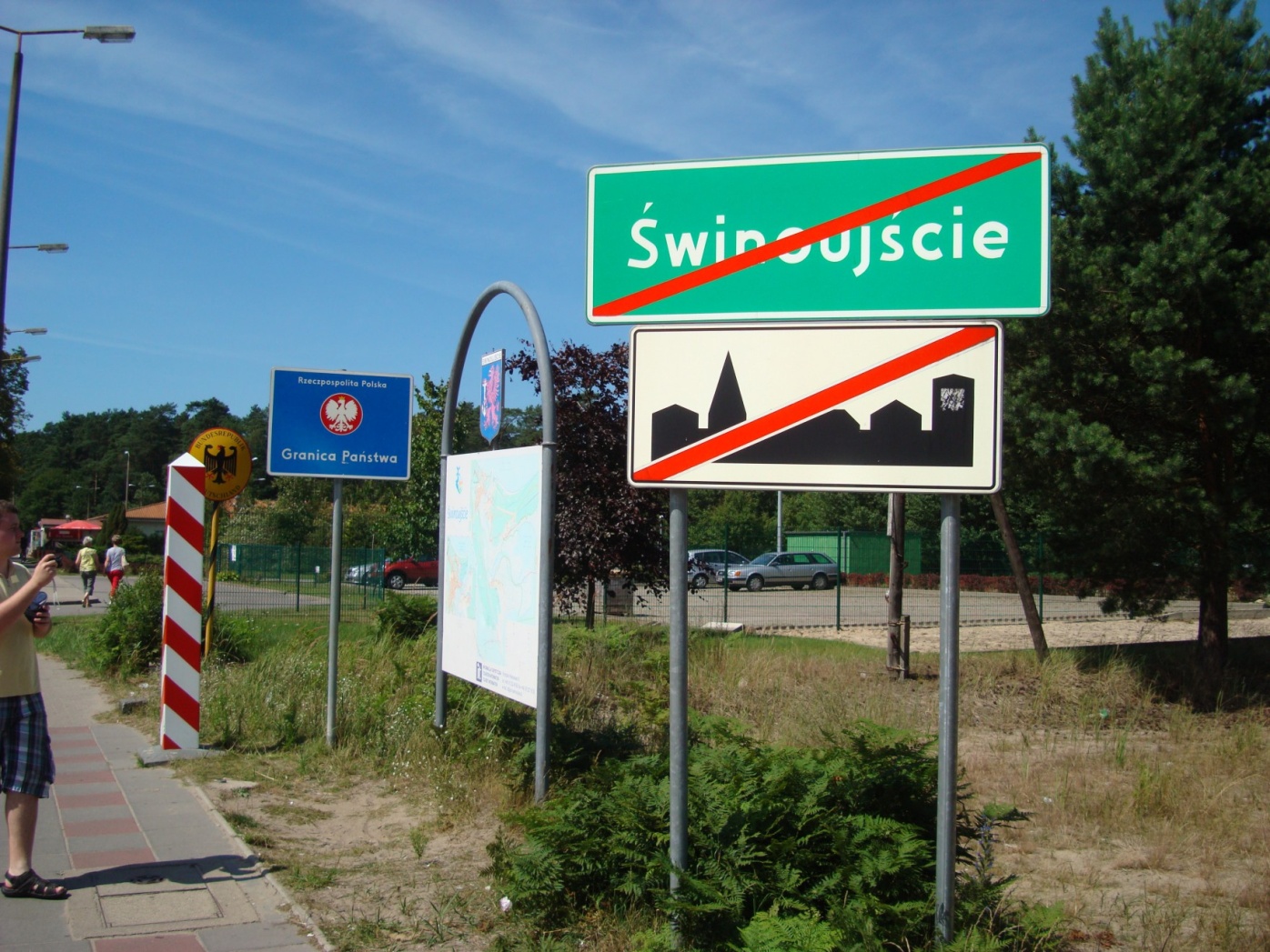 ZAKRES SRK DLA ROLNICTWA
SRK dla Rolnictwa obejmuje kompetencje związane z działalnością w zakresie hodowli, uprawy i chowu, prowadzoną w celu wytworzenia produktów roślinnych lub zwierzęcych w stanie nieprzetworzonym, uwzględniającą racjonalne wykorzystanie zasobów naturalnych, dobrostan zwierząt,  bezpieczeństwo ludzi oraz działalność badawczo-wdrożeniową w sektorze.
SRK DLA ROLNICTWA– KATEGORIE KOMPETENCJI
WIEDZA

UMIEJĘTNOŚCI

KOMPETENCJE SPOŁECZNE
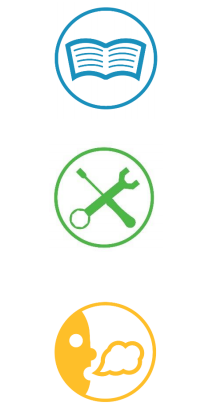 SRK DLA ROLNICTWA - STRUKTURA
1_planowanie i prowadzenie produkcji zwierzęcej

2_planowanie i prowadzenie produkcji roślinnej
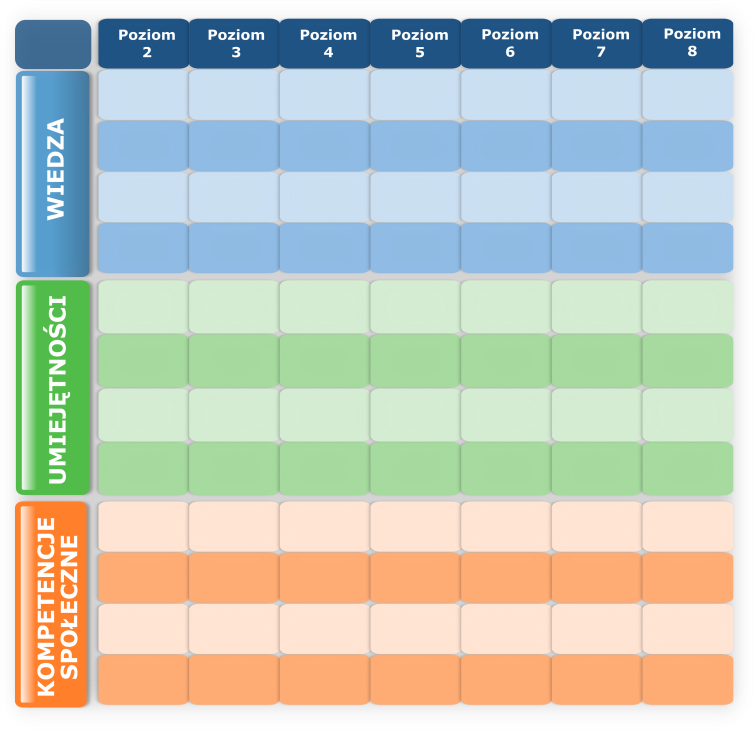 SRK DLA ROLNICTWA - STRUKTURA
1_planowanie i prowadzenie produkcji zwierzęcej

planowanie i organizowanie produkcji zwierzęcej, hodowla i chów zwierząt, wykorzystanie technologii produkcji zwierzęcej, wymagania zwierząt (m.in. kompetencje związane z pozyskiwaniem nowych osobników, zapewnieniem dobrostanu, oceną stanu zwierząt, obsługą maszyn i urządzeń rolniczych)
2_planowanie i prowadzenie produkcji roślinnej

planowanie i organizowanie produkcji roślinnej, nasiennictwo, hodowla i uprawa roślin, wykorzystanie technologii produkcji roślinnej, wymagania roślin ( m.in. kompetencje  związane z pozyskiwaniem nowych odmian, produkcją materiału siewnego, przygotowaniem podłoża, przeprowadzaniem zabiegów pielęgnacyjnych i zbiorów, obsługą maszyn i urządzeń rolniczych)
SRK DLA ROLNICTWA – WYZNACZNIKI SEKTOROWE
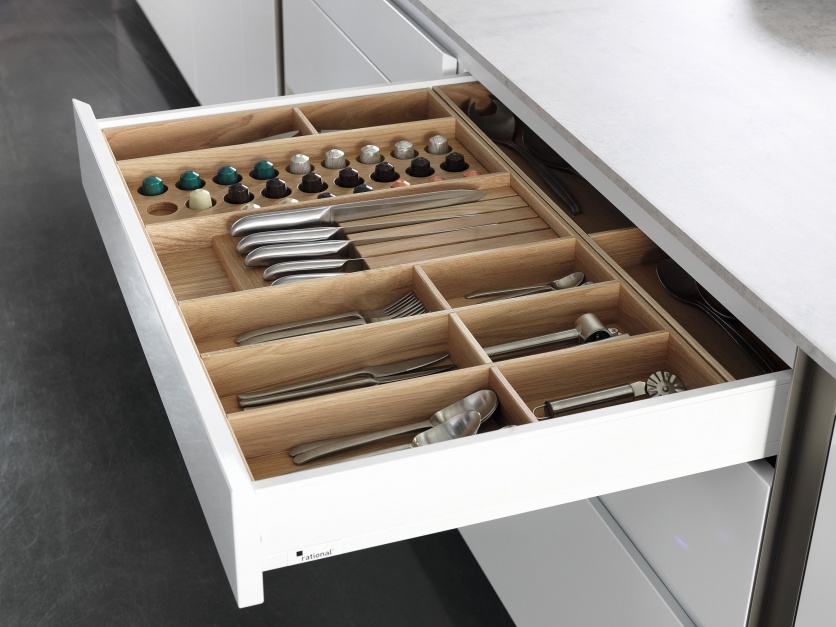 SRK DLA ROLNICTWA - WYZNACZNIKI SEKTOROWE
SRK DLA ROLNICTWA - STRUKTURA
SRK DLA ROLNICTWA – ODNIESIENIE DO PRK
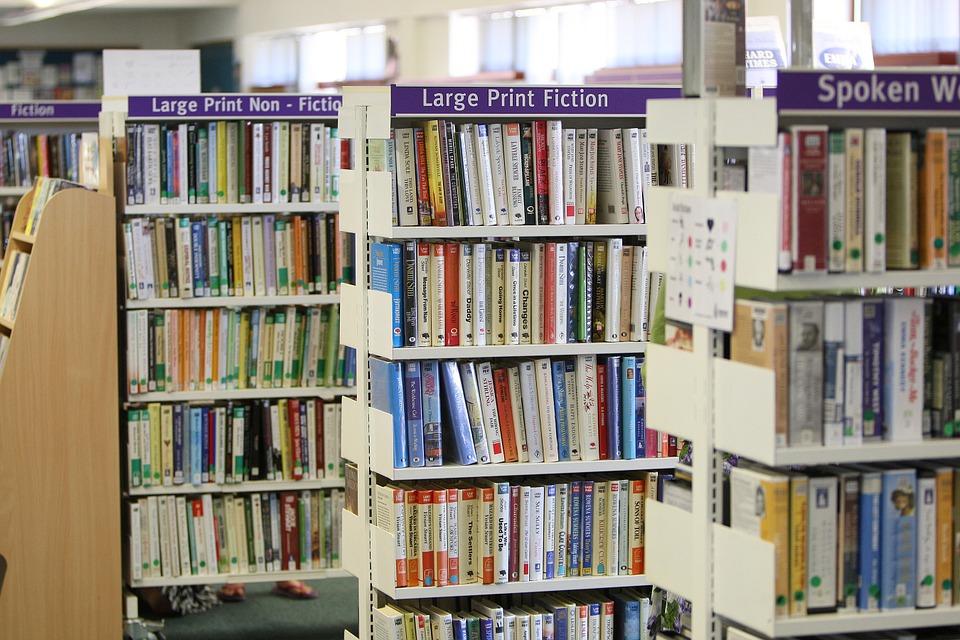 SRK DLA ROLNICTWA – ODNIESIENIE DO PRK
Dziękujemy za uwagę
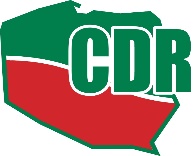 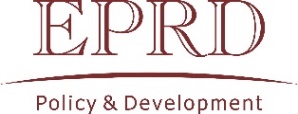 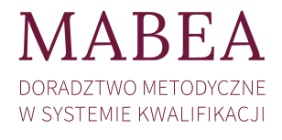